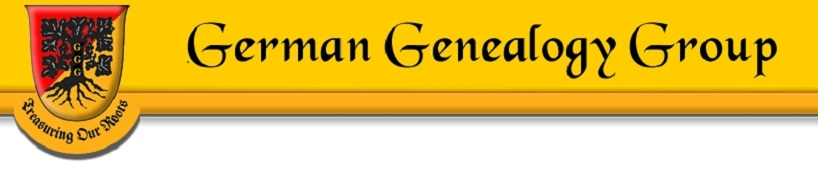 Family Tree Maker
Thomas A. Montgomery
Program Selection
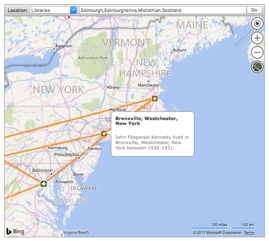 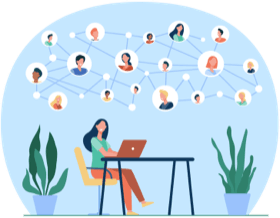 Historical records database
Geographic tools
DNA tests
Community Forums
Focus on heritage
Ability to add Media
Easy to learn
Cross platform and media
Links to web-based search engines
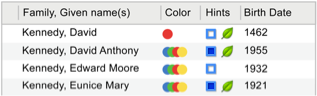 Main Menu
Plan
Tasks
Change Log
People
Places
Maps of all locations
Media
Facts
Links
Notes
Sources
Citations and Details
Publish
Charts & Reports
Publications
Web Search
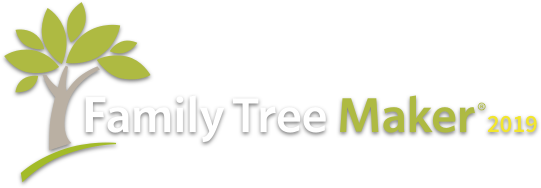 Tree Views
Index Panel – two views
Bookmarks
History
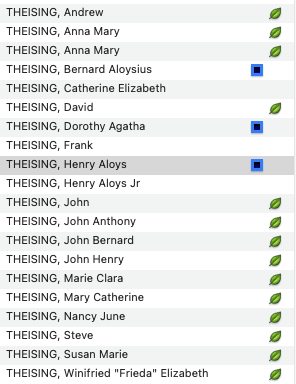 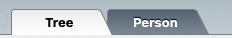 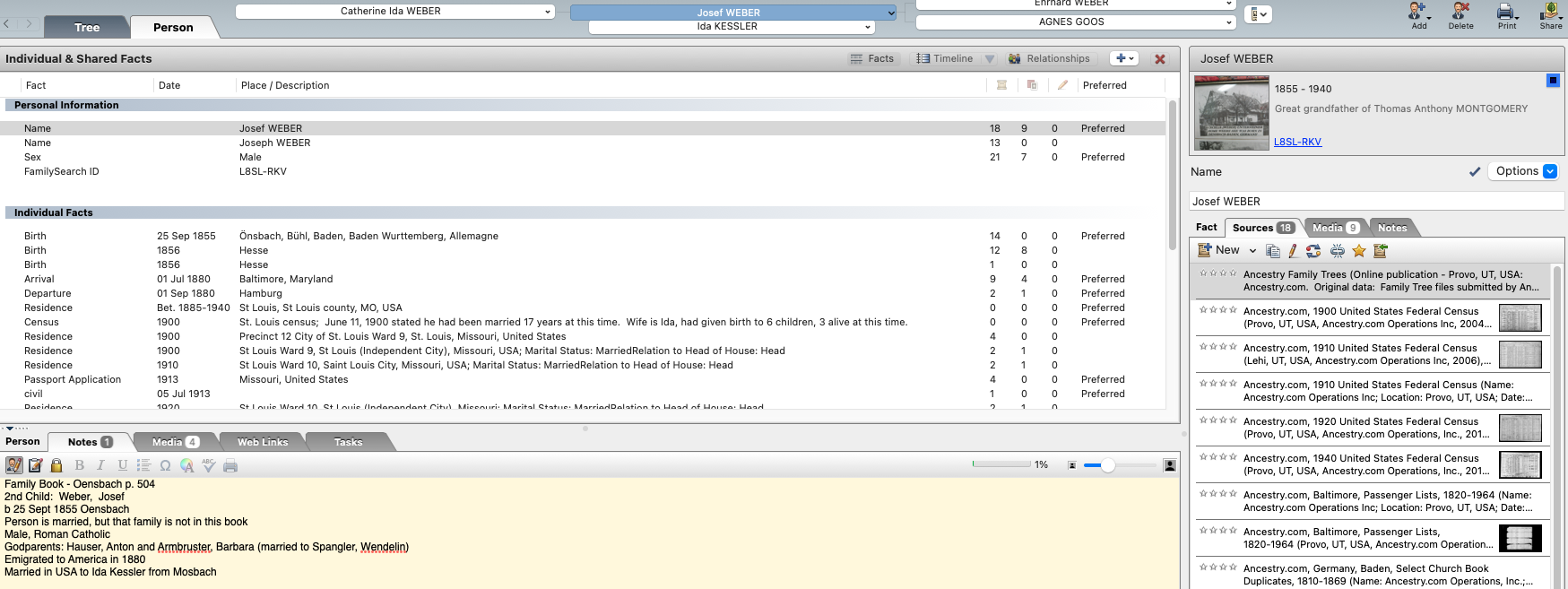 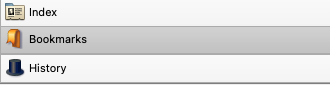 Index Panel
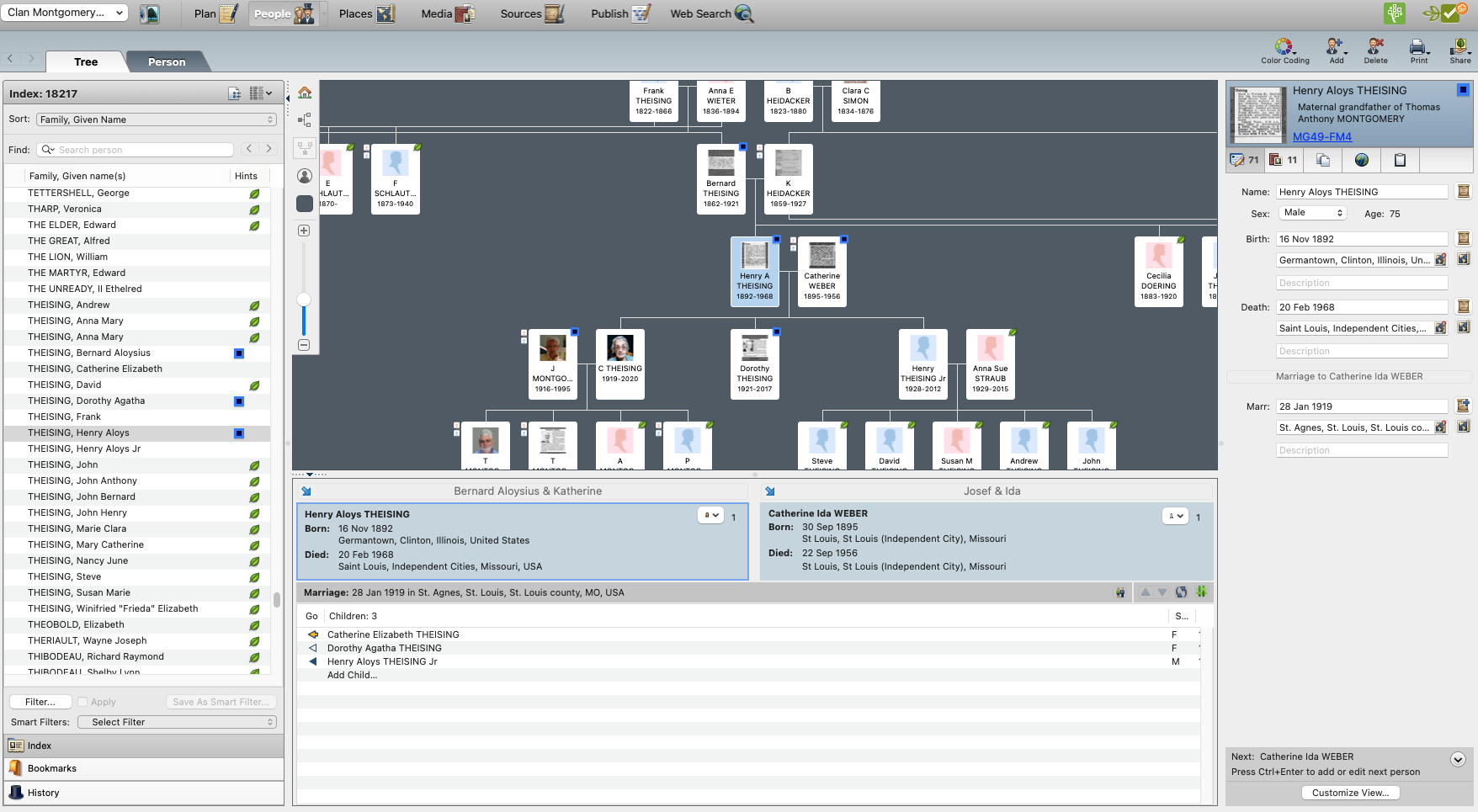 Index Panel-Tree
Home
Pedigree View
Family View
Re-center on selected person
Background color
Zoom
Spouses and Children
Index Panel
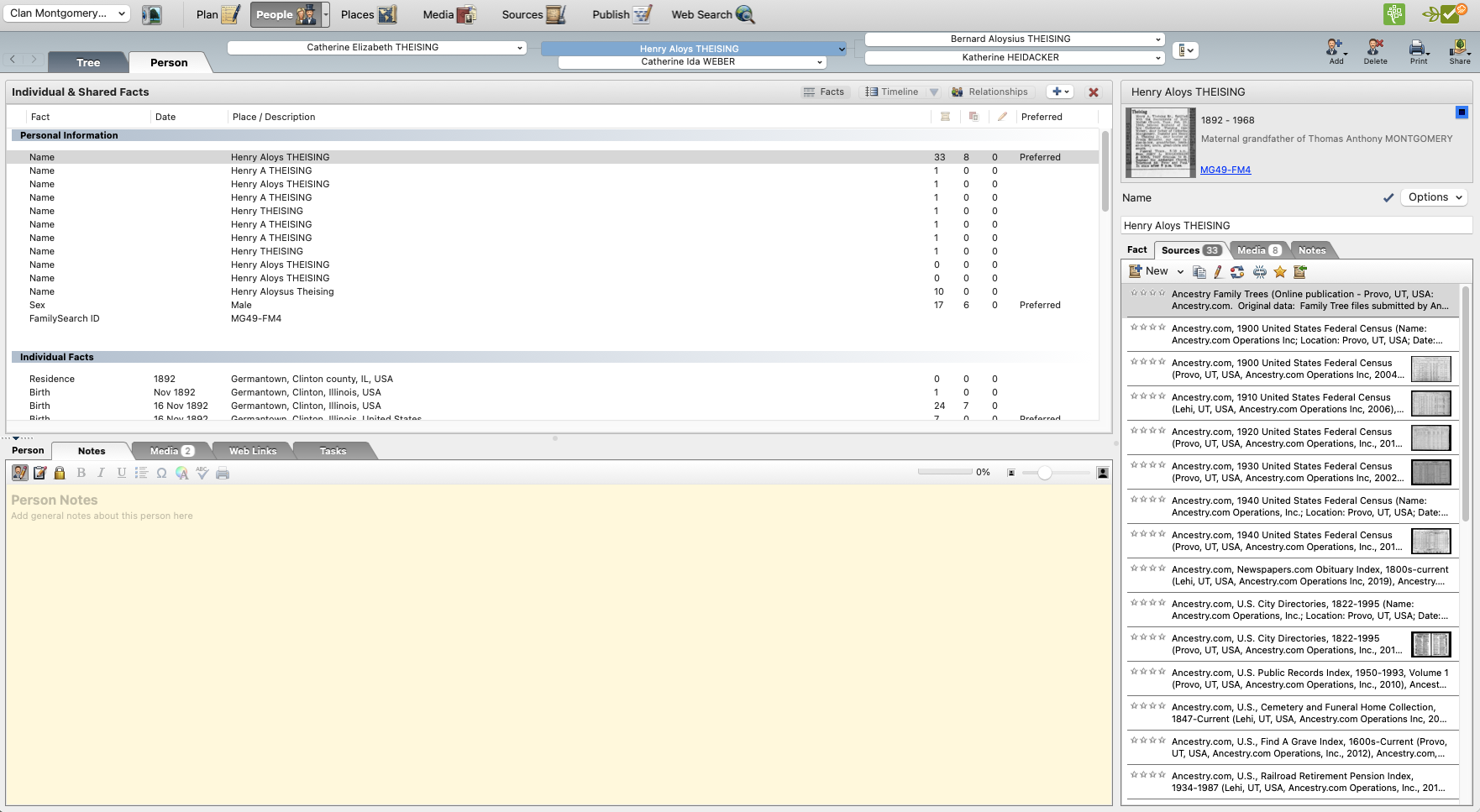 Index Panel-Person
Individual & Shared Facts
Person
Notes
Media
Web Links
Tasks
Linkages & Hints
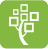 Family Search
Ancestry
Family Tree Maker
RootsWeb
Fold3
Archives
Newspapers

Color Coding
Add
Delete
Print
Share
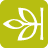 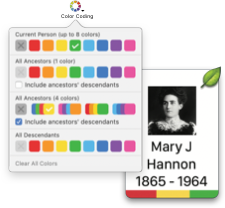 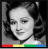 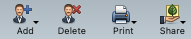 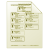 Family Tree Maker
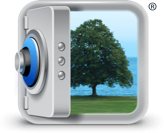 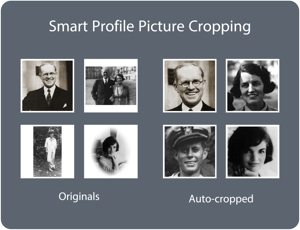 TreeVault
FTM Connect
Historical weather
Next of Kin
Tree Browser
Color Coding
Smart Filters
Profile Picture Cropping Tool
Charts & Reports
Darkroom
Multi-computer
Syncing
Support Ukraine
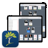 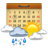 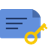 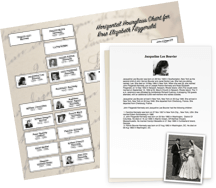 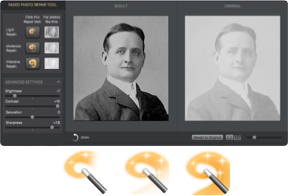 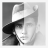 Happy Hunting!